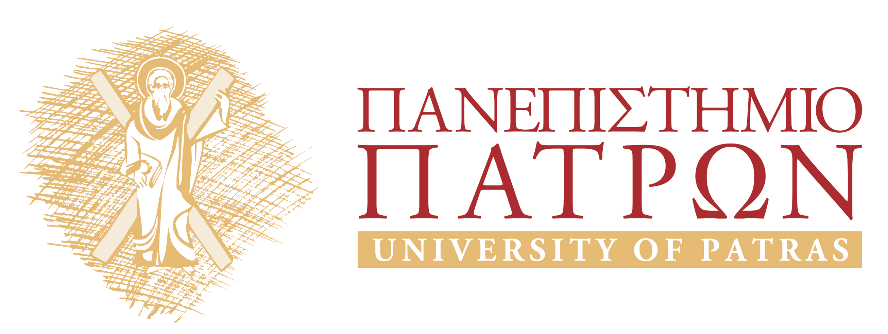 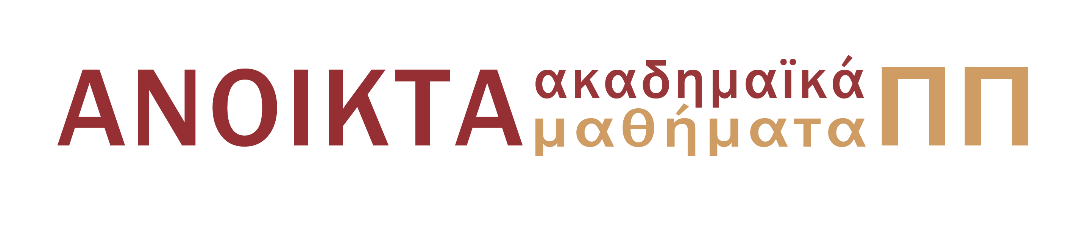 ΜΗΧΑΝΙΣΜΟΙ ΠΟΙΟΤΗΤΑΣ ΥΠΗΡΕΣΙΑΣ ΣΕ ΔΙΚΤΥΑ
Ενότητα # 7: Εφαρμογές με δυνατότητα προσαρμογής μετάδοσης


Καθηγητής Χρήστος Ι. Μπούρας
Τμήμα Μηχανικών Η/Υ & Πληροφορικής, Πανεπιστήμιο Πατρών
email: bouras@cti.gr, site: http://ru6.cti.gr/ru6/bouras
Σκοποί  ενότητας
Η εξοικείωση με τις εφαρμογές πραγματικού χρόνου που έχουν δυνατότητα προσαρμογής στις εκάστοτε δικτυακές συνθήκες
Η παρουσίαση των συστατικών τμημάτων που απαιτούνται σε αποστολέα και παραλήπτη
Η κατανόηση των μεθόδων προσαρμογής των πολυμεσικών δεομένων
Η παρουσίαση των κατηγοριών των μηχανισμών μετάδοσης
Η κατανόηση των συγκριτικών πλεονεκτημάτων και μειονεκτημάτων μεταξύ της δέσμευσης δικτυακών πόρων και της προσαρμογής της μετάδοσης
Περιεχόμενα ενότητας
Αρχιτεκτονική προσαρμοζόμενων εφαρμογών πραγματικού χρόνου
Τμήματα αποστολέα 
Τμήματα παραλήπτη
Μέθοδοι προσαρμογής πολυμεσικών δεδομένων
Κατηγοριοποίηση μηχανισμών μετάδοσης πολυμεσικών δεδομένων
Σύγκριση δέσμευσης πόρων με την προσαρμογή μετάδοσης
Εφαρμογές με δυνατότητα προσαρμογής
Γιατί χρειάζονται προσαρμοζόμενες εφαρμογές
Στο Διαδίκτυο η ανάρμοστη συμπεριφορά ενός και μόνου τελικού χρήστη οδηγεί:
μη δίκαιος διαμοιρασμός των διαθέσιμων πόρων
φαινόμενο της «κατάρρευσης λόγω συμφόρησης» (congestion collapse)
Το TCP έχει μηχανισμό αποφυγής συμφόρησης, το UDP όχι
Στοιχεία αρχιτεκτονικής προσαρμοζόμενων εφαρμογών
Μηχανισμός μετάδοσης των δεδομένων
Μηχανισμός παροχής ανάδρασης σχετικά με την κατάσταση του δικτύου
Μηχανισμός ο οποίος χρησιμοποιείται για να προσαρμοστεί η μετάδοση των πολυμεσικών δεδομένων στις εκάστοτε συνθήκες του δικτύου
Μηχανισμός ο οποίος είναι υπεύθυνος για την διαχείριση των λαθών στην μετάδοση των πακέτων
Τυπική αρχιτεκτονική
Τμήματα αποστολέα
Αποθήκευση πολυμέσων (multimedia archive)
Ανάλυση πληροφοριών ανάδρασης – Έλεγχος συμφόρησης (feedback analysis) 
Προσαρμογή της ποιότητας των πολυμέσων (quality adaptation)
Μετάδοση πακέτων / μνήμη προσωρινής αποθήκευσης (packet scheduler / sender buffer)
Αποθήκευση πολυμέσων
Συνήθως γίνεται σε μια συστοιχία σκληρών δίσκων
Τα προς μετάδοση πολυμέσα (συνήθως αρχεία βίντεο) είναι σε μία ή περισσότερες κωδικοποιημένες μορφές, π.χ.
MPEG (για γρήγορες συνδέσεις)
Η.263 (για αργές συνδέσεις)
Ανάλυση πληροφοριών ανάδρασης Έλεγχος συμφόρησης
Κάνει ανάλυση των πληροφοριών ανάδρασης από το δίκτυο και τους παραλήπτες 
Εξάγει συμπεράσματα για την τρέχουσα κατάσταση του δικτύου
Ενημερώνει τον μηχανισμό προσαρμογής της ποιότητας των πολυμέσων
Προσαρμογή της ποιότητας των πολυμέσων
Κάνει την προσαρμογή των προς μετάδοση πολυμέσων στο κατάλληλο επίπεδο ποιότητας για τις τρέχουσες συνθήκες τους δικτύου
Στηρίζεται σε τεχνικές προσαρμογής της ποιότητας των πολυμέσων
Μετάδοση πακέτων / μνήμη προσωρινής αποθήκευσης
Ενθυλάκωση των πολυμέσων συνήθως σε RTP πακέτα
Δρομολόγηση της μετάδοσης τους στο δίκτυο
Απαραίτητη η ύπαρξη μνήμης προσωρινής αποθήκευσης για την εξομάλυνση των τυχόν ανωμαλιών του ρυθμού μετάδοσης πακέτων από τον αποστολέα στο δίκτυο
Τμήματα παραλήπτη
Μνήμη προσωρινής αποθήκευσης
Παροχή πληροφοριών ανάδρασης
Έλεγχος συμφόρησης
Αποκωδικοποιητής
Μονάδα Απεικόνισης
Μνήμη προσωρινής αποθήκευσης (1)
Αποθηκεύει τα εισερχόμενα δεδομένα από το δίκτυο
Η παρουσίαση δεδομένων στον χρήστη αρχίζει αφού έχει αποθηκευτεί ικανοποιητικός αριθμός δεδομένων
Αποφεύγεται η διακοπή της παρουσίασης λόγω του ότι η εφαρμογή δεν έχει εγκαίρως όλα τα απαραίτητα προς παρουσίαση δεδομένα
Μνήμη προσωρινής αποθήκευσης (2)
Το μέγεθός της σχετίζεται άμεσα με την διακύμανση της καθυστέρησης που παρουσιάζει η μετάδοση των πολυμέσων
Πρέπει να είναι μεγαλύτερο από την διακύμανση καθυστέρησης  αποφεύγονται φαινόμενα διακοπής της μετάδοσης των πολυμέσων
Παροχή πληροφοριών ανάδρασης
Γίνεται καταγραφή της ποιότητας των μεταδιδόμενων πολυμέσων
Παροχή πληροφοριών ανάδρασης στον αποστολέα
Συνήθως στηρίζεται στην μετάδοση RTCP αναφορών παραλήπτη
Φαινόμενο πλημμύρας ανάδρασης
Όταν πολλοί παραλήπτες στέλνουν ταυτόχρονα πληροφορίες ανάδρασης
Λύσεις:
προσαρμοσμένος ρυθμός αποστολής πληροφοριών ανάδρασης
καταστολή αποστολής πληροφοριών ανάδρασης
επιλογή αντιπροσώπου
λήψη πληροφοριών ανάδρασης οδηγούμενη από τον αποστολέα
Έλεγχος συμφόρησης
Χρησιμοποιείται για την επιλογή των κατάλληλων ροών δεδομένων βάσει των δικτυακών συνθηκών
Χρησιμοποιείται
σε υβριδικούς μηχανισμούς ελέγχου ροής και συμφόρησης
σε μηχανισμούς ελέγχου ροής και συμφόρησης οι οποίοι εκτελούνται στον παραλήπτη
Αποκωδικοποιητής
Διαβάζει πακέτα δεδομένων από την μνήμη προσωρινής αποθήκευσης του αποστολέα
Τα αποκωδικοποιεί
Τα μετατρέπει στην κατάλληλη μορφή για παρουσίαση στον χρήστη
Μονάδα Απεικόνισης
Παρουσιάζονται τα μεταδιδόμενα πολυμέσα
Καθορίζει την τελική αντίληψη που διαμορφώνει ο χρήστης για τη μεταδιδόμενη πληροφορία
Μέθοδοι προσαρμογής εφαρμογών (1)
Γίνεται κυρίως στη μετάδοση βίντεο
Χρειάζονται γιατί:
το βίντεο απαιτεί σημαντικά περισσότερο εύρος ζώνης από ότι ο ήχος
οι άνθρωποι είναι περισσότερο ευαίσθητοι στην μείωση της ποιότητας του ήχου από ότι στην μείωση της ποιότητας του βίντεο
Μέθοδοι προσαρμογής εφαρμογών (2)
Κωδικοποίηση σε Στρώματα
Αλλαγή των Παραμέτρων του Κωδικοποιητή
Έλεγχος Λαθών
Κωδικοποίηση σε Στρώματα (1)
Η πληροφορία των πολυμέσων κωδικοποιείται σε μια σειρά από στρώματα (layers)
Το βασικό στρώμα περιέχει:
την σημαντική πληροφορία των πολυμέσων
κρίσιμες πληροφορίες χρονισμού
Τα ανώτερα στρώματα κωδικοποίησης των πολυμέσων βελτιώνουν την ποιότητα των πολυμέσων προοδευτικά
Κωδικοποίηση σε Στρώματα (2)
Πιο εξελιγμένη παραλλαγή: 
ο κωδικοποιητής προσδιορίζει προτεραιότητες για κάθε κωδικοποιημένο στρώμα 
θέτει στο βασικό στρώμα την μέγιστη προτεραιότητα  απορρίπτεται δυσκολότερα
Απαιτεί υποστήριξη από τους δρομολογητές του δικτύου
Κωδικοποίηση σε Στρώματα (3)
Παθητική τεχνική:
ο παραλήπτης λαμβάνει μια ικανοποιητική ποιότητα από το βασικό στρώμα, ενώ η ποιότητα βελτιώνεται με την χρήση των ανώτερων στρωμάτων
Ενεργητική τεχνική:
ο αποστολέας προσθέτει ή αφαιρεί στρώματα στα πολυμέσα που μεταδίδει ανάλογα με τις πληροφορίες ανάδρασης
Αλλαγή των Παραμέτρων του Κωδικοποιητή
Προσαρμογή της κίνησης που παράγεται από τον κωδικοποιητή των πολυμέσων ανάλογα με την τρέχουσα κατάσταση του δικτύου
Παράμετροι που τροποποιούνται:
Ρυθμός μετάδοσης πλαισίων
Κβαντιστής
Όριο Ανίχνευσης Κίνησης
Έλεγχος Λαθών
Για να μετριάσει κανείς τις συνέπειες των απωλειών και των λαθών:
ARQ (Automatic Repeat reQuest – Αυτόματη Αίτηση Επανάληψης)
FEC (Forward error Correction – Προληπτική Διόρθωση Λαθών)
ARQ μηχανισμός
Ενεργητικός μηχανισμός
Οι παραλήπτες ζητούν από τον αποστολέα να ξαναμεταδώσει τα χαμένα πακέτα
FEC μηχανισμός
Παθητική τεχνική
Ο αποστολέας μεταδίδει πλεονάζουσα πληροφορία, την οποία χρησιμοποιεί ο παραλήπτης για να διορθώσει τα τυχόν λάθη
Δυνατότητα προσδιορισμού χαρακτηριστικών προσαρμογής των πολυμέσων μεταβάλλοντας την πλεονάζουσα πληροφορία
Κατηγοριοποίηση μηχανισμών μετάδοσης
Ανάλογα με τον αριθμό παραληπτών
Unicast
Multicast
Ανάλογα με το που εκτελείται
στον αποστολέα
στον παραλήπτη
υβριδικοί
Ανάλογα με το πού υλοποιείται
από άκρο σε άκρο
υποστηριζόμενος από το δίκτυο
Μετάδοση δεδομένων με multicast
Mία multicast ροή δεδομένων για όλους τους παραλήπτες
Η πηγή μεταδίδει την ίδια πολυμεσική πληροφορία σε διαφορετικές ροές δεδομένων κωδικοποιημένες σε διαφορετική ποιότητα (simulcast)
Η πηγή χρησιμοποιεί την τεχνική κωδικοποίησης των δεδομένων σε στρώματα
Κριτήρια αξιολόγησης μηχανισμών
Κατάσταση Συμφόρησης του Δικτύου
Δυνατότητα Κλιμάκωσης
Ταχύτητα Προσαρμογής
Φιλικότητα προς το TCP
Ικανοποίηση του Χρήστη
Σύγκριση δέσμευσης πόρων με την προσαρμογή μετάδοσης (1)
Πλεονεκτήματα δέσμευσης πόρων στο Διαδίκτυο:
Παρέχονται συγκεκριμένες εγγυήσεις ποιότητας στις εφαρμογές
Μπορούν να εφαρμοστούν ανεξάρτητα από την εφαρμογή που χρησιμοποιεί το δίκτυο
Μεγαλύτερη ευελιξία όσον αφορά τις απαιτήσεις του χρήστη
Μεγαλύτερη ευελιξία όσον αφορά τον τρόπο λειτουργίας του δικτύου
Σύγκριση δέσμευσης πόρων με την προσαρμογή μετάδοσης (2)
Μειονεκτήματα δέσμευσης πόρων στο Διαδίκτυο:
Αυξάνει την πολυπλοκότητα του δικτύου λόγω του ότι εισάγονται επεκτάσεις στους μηχανισμούς των δρομολογητών
Λόγω του ελέγχου πρόσβασης μπορεί να περιορίζεται η πρόσβαση κάποιων χρηστών
Επαναδιαπραγμάτευση όρων της δέσμευσης πόρων σε ένα συνεχώς μεταβαλλόμενο δικτυακό περιβάλλον
Μπορεί να οδηγήσει σε μη αποτελεσματική χρήση των δικτυακών πόρων αν οι εφαρμογές που τους έχουν δεσμεύσει δεν τους χρησιμοποιούν
Σύγκριση δέσμευσης πόρων με την προσαρμογή μετάδοσης (3)
Πλεονεκτήματα μηχανισμών προσαρμογής της μετάδοσης :
Δεν απαιτούν αλλαγές στο δίκτυο
Μελέτες έχουν δείξει πως η ποιότητα απεικόνισης στον τελικό χρήστη μιας ροής δεδομένων χαμηλού ρυθμού μετάδοσης με λίγες απώλειες πακέτων είναι καλύτερη σε σχέση με μια ροή δεδομένων υψηλού ρυθμού μετάδοσης με πολλές απώλειες πακέτων
Συμπεριφέρονται καλύτερα σε περιβάλλοντα όπου οι πόροι του δικτύου μεταβάλλονται συχνά
Σύγκριση δέσμευσης πόρων με την προσαρμογή μετάδοσης (4)
Μειονεκτήματα μηχανισμών προσαρμογής της μετάδοσης :
Εξαρτώνται από την καλή συμπεριφορά της εφαρμογής του τελικού χρήστη
Δεν παρέχονται συγκεκριμένες εγγυήσεις ποιότητας στις εφαρμογές
Σύντομη ανασκόπηση
Αρχιτεκτονική προσαρμοζόμενων εφαρμογών πραγματικού χρόνου
Τμήματα αποστολέα 
Τμήματα παραλήπτη
Μέθοδοι προσαρμογής πολυμεσικών δεδομένων
Κατηγοριοποίηση μηχανισμών μετάδοσης πολυμεσικών δεδομένων
Σύγκριση δέσμευσης πόρων με την προσαρμογή μετάδοσης
Βιβλιογραφία
Σημειώσεις μαθήματος (Κεφάλαιο 3)
Βιβλία / papers
François Fluckiger, Understanding Networked Multimedia: Applications and Technology, Prentice Hall International (UK) Ltd., Hertfordshire, UK, 1995
Bohdan O. Szuprowicz, Multimedia Networking, McGraw-Hill, Inc., New York, NY, USA, 1995 
P. Goyal, H. Vin, C. Shen, P. Shenoy, “A reliable, Adaptive Network Protocol for Video Transport”, INFOCOM ’96, San Francisco, CA, USA, 1996
Links:
http://ru6.cti.gr/ru6/bouras/graduate-courses/mhxanismoi-poiothtas-uphresias?language=el (Δικτυακός τόπος μαθήματος)
Ερωτήσεις
Τέλος Ενότητας
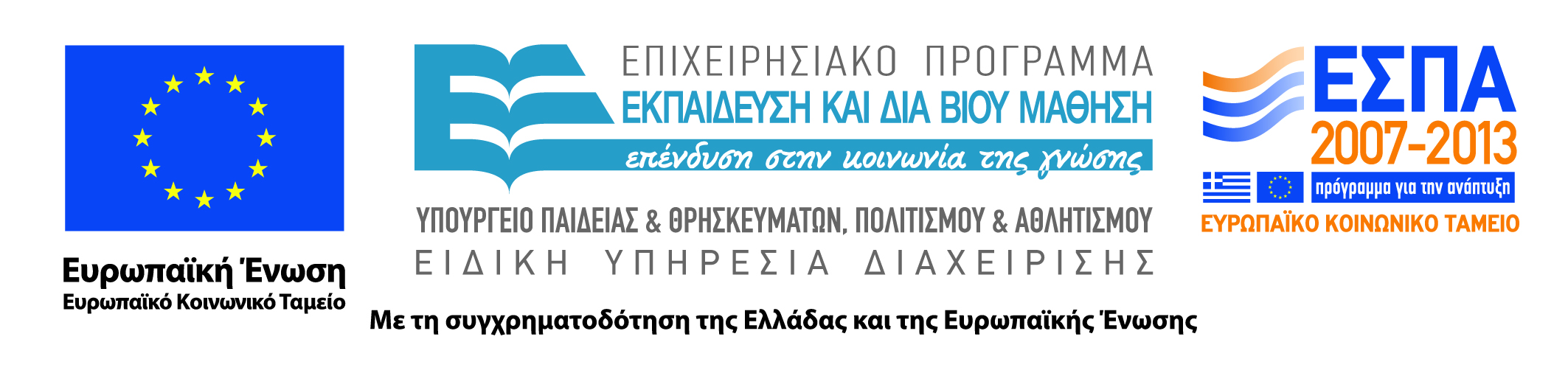 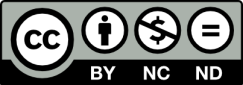 Χρηματοδότηση
Το παρόν εκπαιδευτικό υλικό έχει αναπτυχθεί στο πλαίσιο του εκπαιδευτικού έργου του διδάσκοντα.
Το έργο «Ανοικτά Ακαδημαϊκά Μαθήματα στο Πανεπιστήμιο Αθηνών» έχει χρηματοδοτήσει μόνο την αναδιαμόρφωση του εκπαιδευτικού υλικού. 
Το έργο υλοποιείται στο πλαίσιο του Επιχειρησιακού Προγράμματος «Εκπαίδευση και Δια Βίου Μάθηση» και συγχρηματοδοτείται από την Ευρωπαϊκή Ένωση (Ευρωπαϊκό Κοινωνικό Ταμείο) και από εθνικούς πόρους.
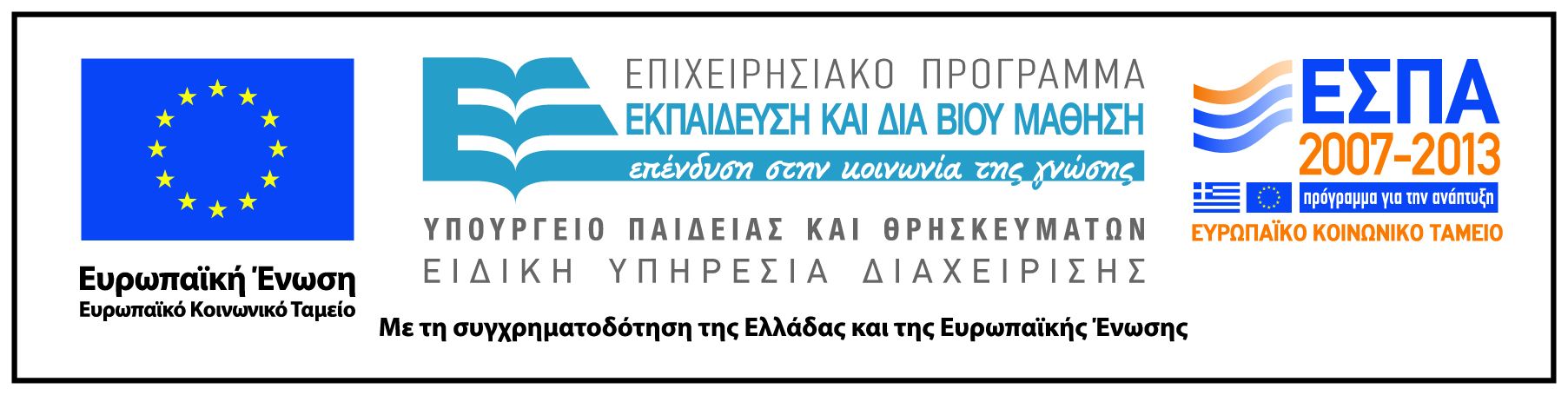 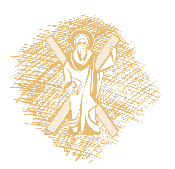 Σημειώματα
Σημείωμα Ιστορικού Εκδόσεων Έργου
Το παρόν έργο αποτελεί την έκδοση 1.0.
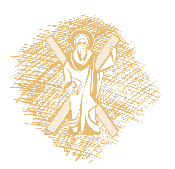 Σημείωμα Αναφοράς
Copyright Πανεπιστήμιο Πατρών, Χρήστος Μπούρας 2015. «Μηχανισμοί Ποιότητας Υπηρεσίας σε Δίκτυα. Εφαρμογές με δυνατότητα προσαρμογής μετάδοσης». Έκδοση: 1.0. Πάτρα 2015. Διαθέσιμο από τη δικτυακή διεύθυνση: https://eclass.upatras.gr/courses/CEID1103/
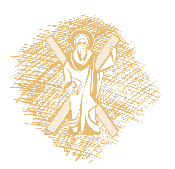 Σημείωμα Αδειοδότησης
Το παρόν υλικό διατίθεται με τους όρους της άδειας χρήσης Creative Commons Αναφορά, Μη Εμπορική Χρήση Παρόμοια Διανομή 4.0 [1] ή μεταγενέστερη, Διεθνής Έκδοση.   Εξαιρούνται τα αυτοτελή έργα τρίτων π.χ. φωτογραφίες, διαγράμματα κ.λ.π.,  τα οποία εμπεριέχονται σε αυτό και τα οποία αναφέρονται μαζί με τους όρους χρήσης τους στο «Σημείωμα Χρήσης Έργων Τρίτων».
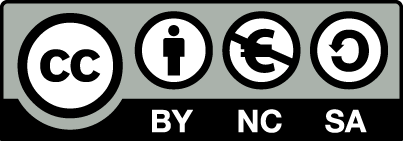 [1] http://creativecommons.org/licenses/by-nc-sa/4.0/ 

Ως Μη Εμπορική ορίζεται η χρήση:
που δεν περιλαμβάνει άμεσο ή έμμεσο οικονομικό όφελος από την χρήση του έργου, για το διανομέα του έργου και αδειοδόχο
που δεν περιλαμβάνει οικονομική συναλλαγή ως προϋπόθεση για τη χρήση ή πρόσβαση στο έργο
που δεν προσπορίζει στο διανομέα του έργου και αδειοδόχο έμμεσο οικονομικό όφελος (π.χ. διαφημίσεις) από την προβολή του έργου σε διαδικτυακό τόπο

Ο δικαιούχος μπορεί να παρέχει στον αδειοδόχο ξεχωριστή άδεια να χρησιμοποιεί το έργο για εμπορική χρήση, εφόσον αυτό του ζητηθεί.